New Grad Nurse Residency Rewards Program Journal Club 2023
Program Date: January 1 – March 31, 2023​​

Contacts: 
Melissa Oberle melissa.oberle@aah.org 
Veronica Bigott  ​veronica.bigott@aah.org
Program Location: Ethos CE Courses: NGNR Rewards Program Journal Club 2023 
Direct Links: Ethos CE: NGNR Rewards Program 2023 Delegation   
Ethos CE: NGNR Rewards Program 2023 Post-Traumatic Growth
Ethos CE: NGNR Rewards Program 2023 Time Management















Objectives: ​​At the end of this session, learners should be able to:

describe the factors impacting effective delegation practices
distinguish the symptoms of post-traumatic stress nurses perceive due to workplace bullying
identify the effect of time management education on nurses' prioritization
​​
Target Audience:​
This activity is designed for nurses in NGNR or recently completed NGNR.
Accreditation Statement: 
In support of improving patient care, Advocate Aurora Health  is jointly accredited by the Accreditation Council for Continuing Medical Education (ACCME), the Accreditation Council for Pharmacy Education (ACPE), and the American Nurses Credentialing Center (ANCC), to provide continuing education for the healthcare team. 


Credit Statement(s):
American Nurses Credentialing Center (ANCC): Advocate Aurora Health designates this enduring activity for a maximum of (2.9) ANCC contact hours. Nurses should claim only the credit commensurate with the extent of their participation in the activity.
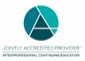 Created by MOberle   Created 11/15/2022   Revised 11/23/2022  Post until 03/31/2023